KHỞI ĐỘNG-Theo em, chúng ta có nên nuôi nhốt các loài động vật hoang dã hay không? Vì sao?
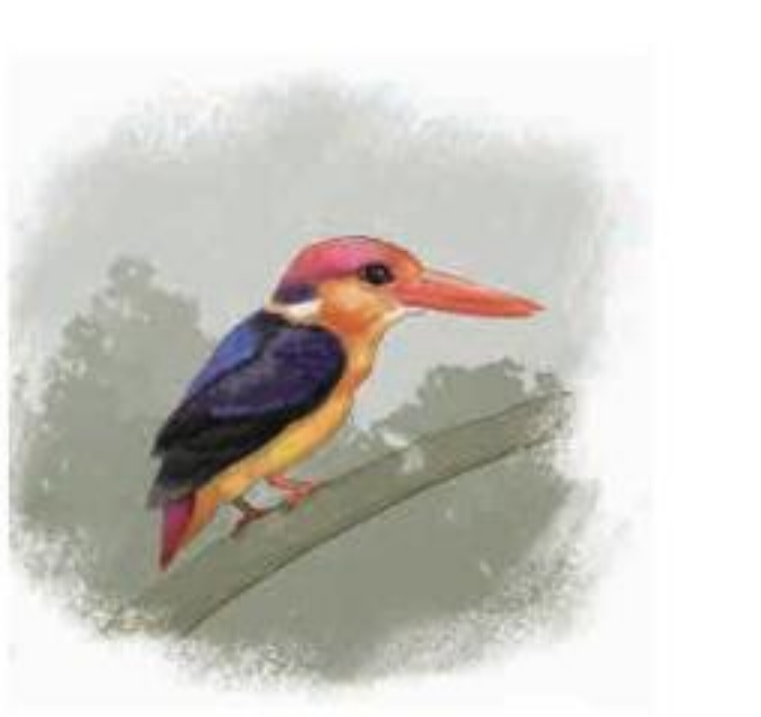 Văn bản 1 :  BỒNG CHANH ĐỎ
I.Tìm hiểu chung
1/Tác giả
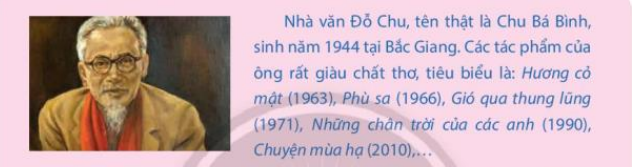 I.Tìm hiểu chung
2/ Tác phẩm
Xuất xứ
- Trích Bồng chanh đỏ (1973): Truyện kể về kỉ niệm tuổi thơ của chú bé Hoài và anh trai tên Hiền. Cả hai anh em đều là những người rất mê tìm hiểu về thế giới các loài chim. Khi phát hiện ở đầm sen của làng có một đôi vợ chồng bồng chanh đỏ sinh sống, Hiền và Hoài thường xuyên ngắm nhìn vẻ đẹp của loài chim này. Một ngày nọ, anh Hiền rủ Hoài đi bắt đôi bồng chanh đỏ nhưng sau khi bắt được một con, anh lại trả nó về tổ với con còn lại. Trước khi lên đường nhập ngũ, anh Hiền quyết định trả tự do cho tất cả các chú chim mà anh đã nuôi. Truyện kết thúc với lá thư Hoài viết gửi anh Hiền, kể chuyện đôi bồng chanh đỏ đã quay trở về với tổ cũ ở đầm sen.
II,Suy ngẫm và phản hồi
2.1.Đề tài và nội dung bao quát của văn bản
Đề tài: Chú chim bồng chanh đỏ
Nội dung bao quát: Tác giả muốn nói về giống chim bồng chanh đỏ qua sự trải nghiệm của hai anh em Hoài miêu tả về dáng vẻ tuyệt đẹp của chúng.Qua trải nghiệm đi tìm và bắt chim bồng chanh đỏ, ta biết thêm về môi trường sống, làm tổ và sở thích ở một đôi với nhau của chúng. Qua đó ta cũng thấy được sự yêu thích của hai anh em Hoài với loài chim bồng chanh đỏ nhưng cũng không vì sở thích cá nhân nuôi nhốt một loài chim đẹp mà chỉ ngắm, vuốt ve và thả đi.
2.2.Các chi tiết miêu tả hành động, tình cảm, suy nghĩ của nhân vật Hoài
-Các thời điểm:
+ Khi vợ chồng bồng chanh đỏ mới đến ở đầm nước
+ Khi đi bắt chim bồng chanh đỏ với anh Hiền trong đêm.
+ Khi ra đầm nước một mình sau sự kiện anh Hiền trả chim bồng chanh về tổ cũ.
Từ những chi tiết đó, em có nhận xét gì về sự chuyển biến trong tình cảm và nhận thức của nhân vật Hoài?
2.3.Cách nhìn cuộc sống, con người của nhà văn
Phân tích một số điểm giống và khác nhau (trong suy nghĩ, tình cảm, hành động) của Hiền và Hoài. Qua việc miêu tả hai nhân vật này, nhà văn thể hiện cách nhìn cuộc sống, con người như thế nào?
2.3.Cách nhìn cuộc sống, con người của nhà văn
=> Qua việc miêu tả hai nhân vật, nhà văn thể hiện cách nhìn cuộc sống, con người vô cùng phong phú và đa dạng. Chỉ qua những miêu tả ta thấy về tình yêu gia đình và luôn mong muốn giữ gìn một gia đình trọn vẹn. Chấp nhận từ bỏ những thứ hào nhoáng nếu nó không thuộc về mình.
2.4. Ý nghĩa của một số chi tiết tiêu biểu trong truyện.
2.5.Chủ đề
Chủ đề của truyện: Tình cảm của anh em Hoài với loài chim bồng chanh đỏ
VẬN DỤNG
Lời nhắn nhủ của chú bé Hoài dành cho vợ chồng bồng chanh đỏ ở cuối truyện gợi cho em suy nghĩ gì về cách ứng xử của con người với loài vật? Viết khoảng năm câu để trả lời câu hỏi này.